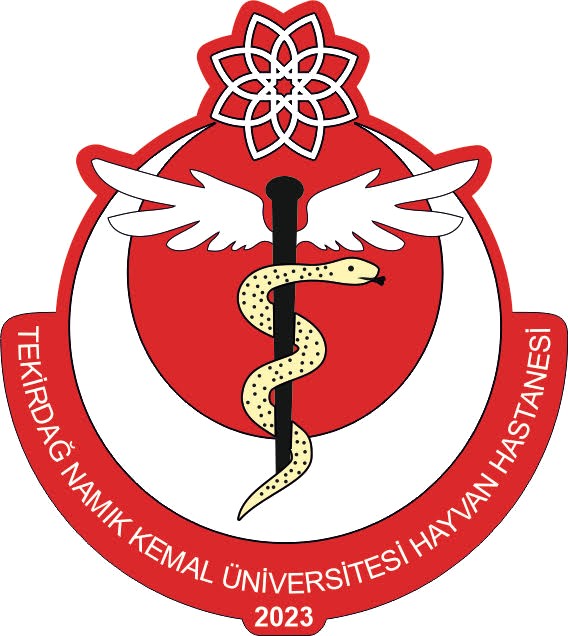 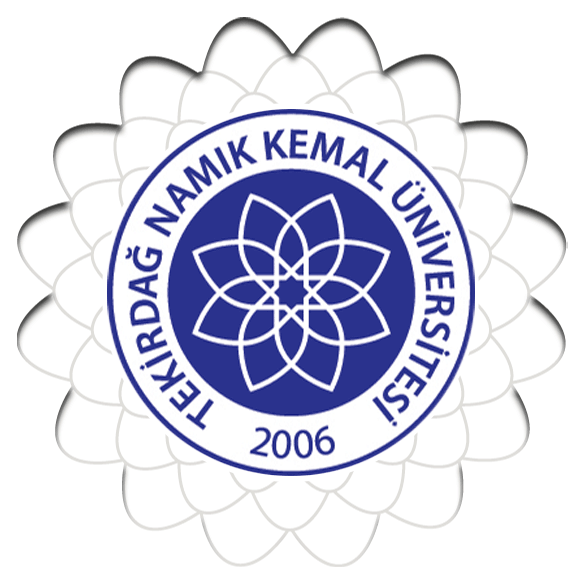 KÖPEK AŞI TAKVİMİ
4.HAFTA                                            İÇ PARAZİT
11.HAFTA                                      KARMA 2.DOZ
6.HAFTA                                     PUPPY DP AŞISI
12.HAFTA                 BRONŞİN+MANTAR 2.DOZ
13.HAFTA                                LYME AŞISI 2.DOZ
8.HAFTA                                     KARMA 1.DOZ
9.HAFTA                  BRONŞİN+MANTAR 1.DOZ
13.HAFTA                                         KUDUZ AŞISI
10.HAFTA                                LYME AŞISI 1.DOZ
14.HAFTA                                     KARMA 3.DOZ